ГБУО ЛО «Сланцевская школа интернат»
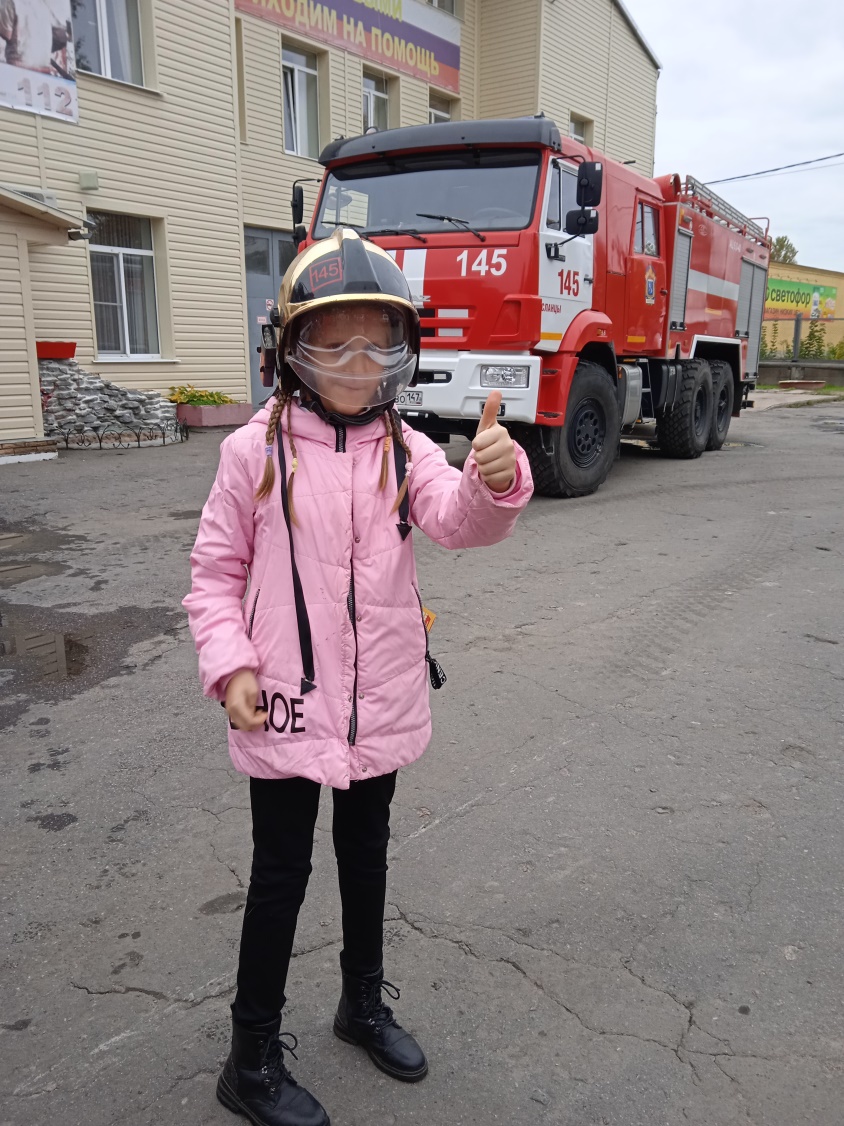 Экскурсия в пожарную 145часть
г.Сланцы
2021.г.
В начале нашей экскурсии, ребята познакомились с пожарной машиной. Узнали сколько тонн весит машина, сколько тонн воды вмещает и с какой скорость машина подает воду.
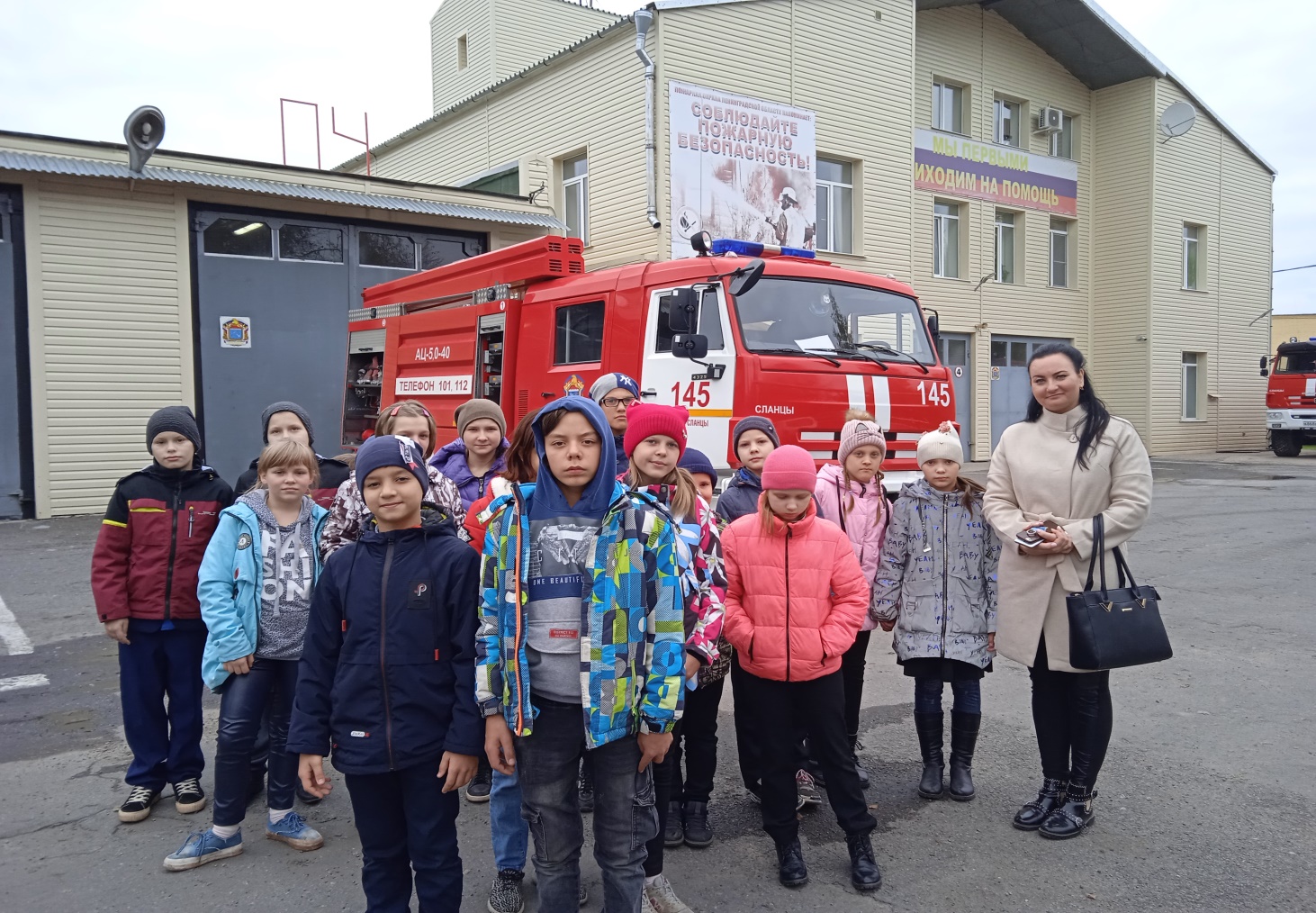 В следующей части, ребята узнали, какие важные инструменты необходимы  для спасения людей.
Далее ребята с большим вниманием и интересом отвечали на вопросы Начальника ПЧ- Что такое рукав? 
И его приспособления.
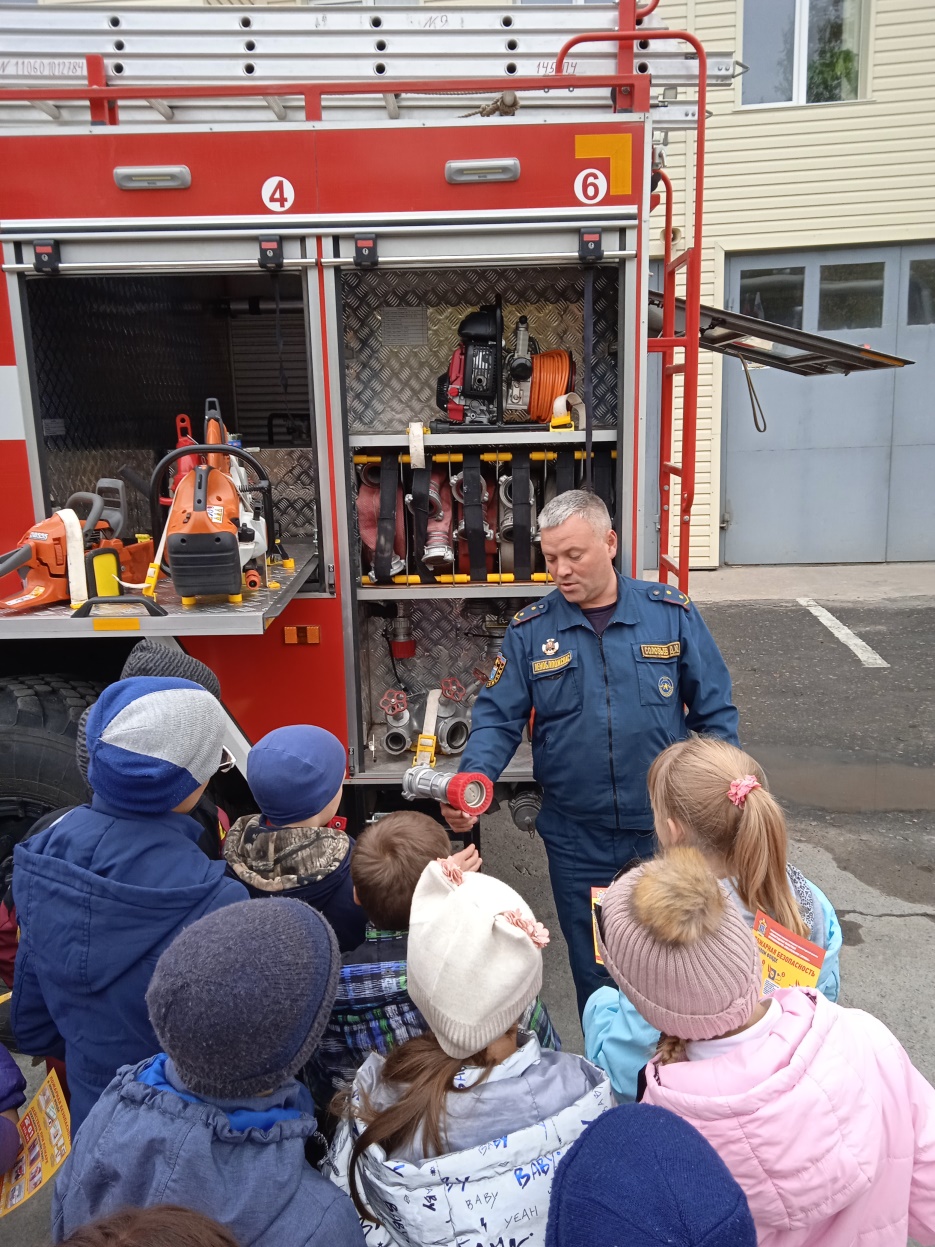 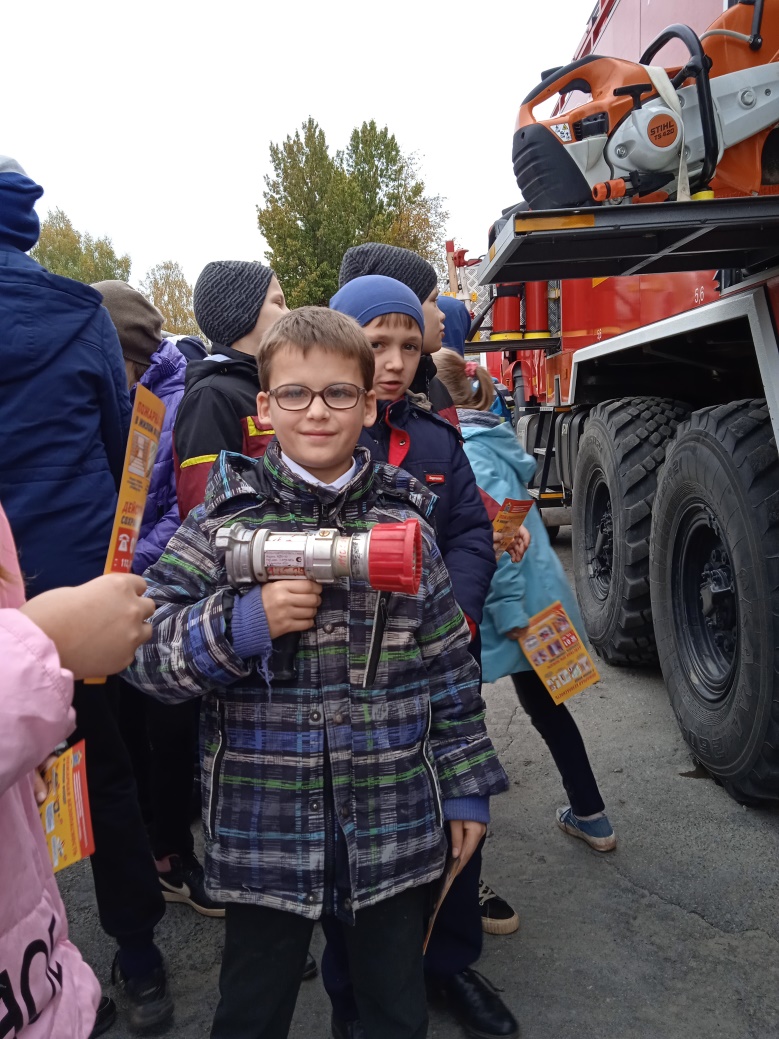 Далее ребята узнали, откуда подается вода для тушения очагов пожара и как всем управлять.
В завершении знакомства и осмотра пожарной машины. Ребята узнали, как же заправляется машина водой и с какой скоростью подается вода.
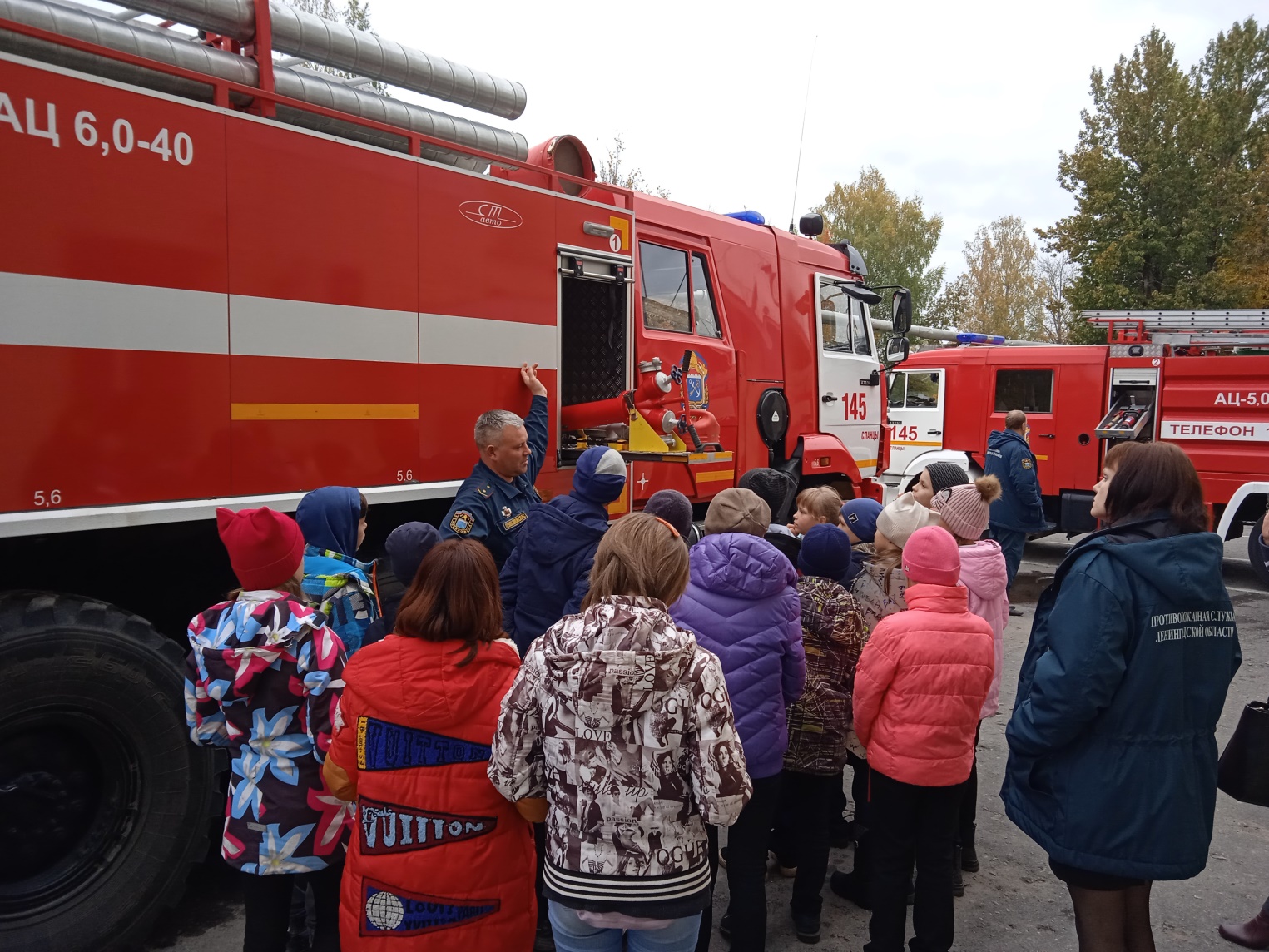 И самое интересное- это экскурсия внутри машины.
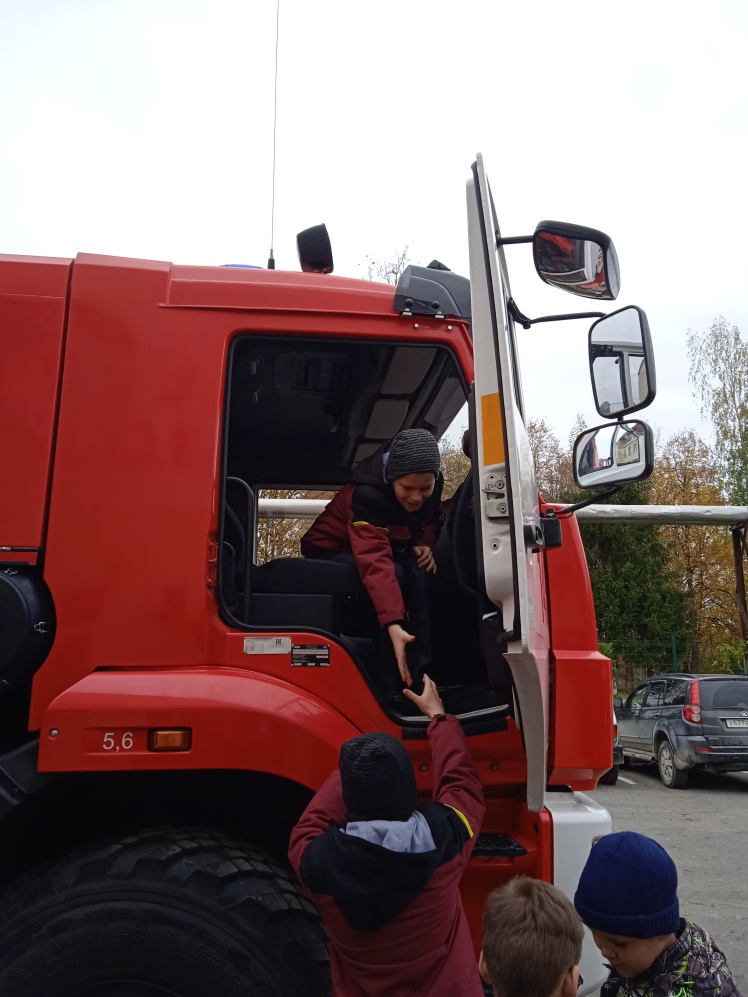 Снаряжение пожарного
Каким должен быть пожарный спасатель?
Конечно сильным, отважным, смелым, храбрым и быстро принимать решения.
Пожарная автолестница- это специальная пожарная машина , оборудована стационарной механизированной выдвижной и поворотной лестницей.
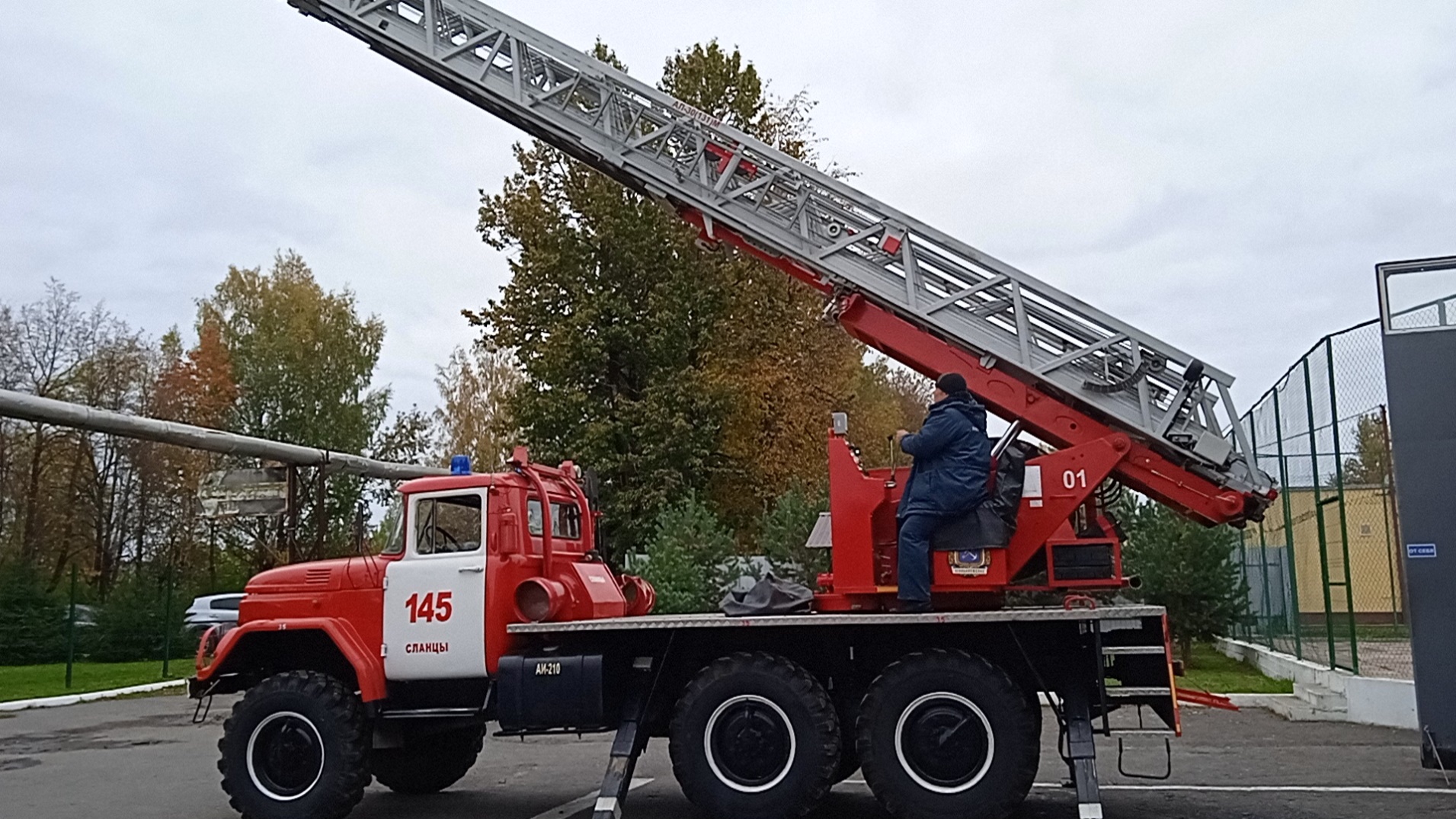 Наша мини фотосессия
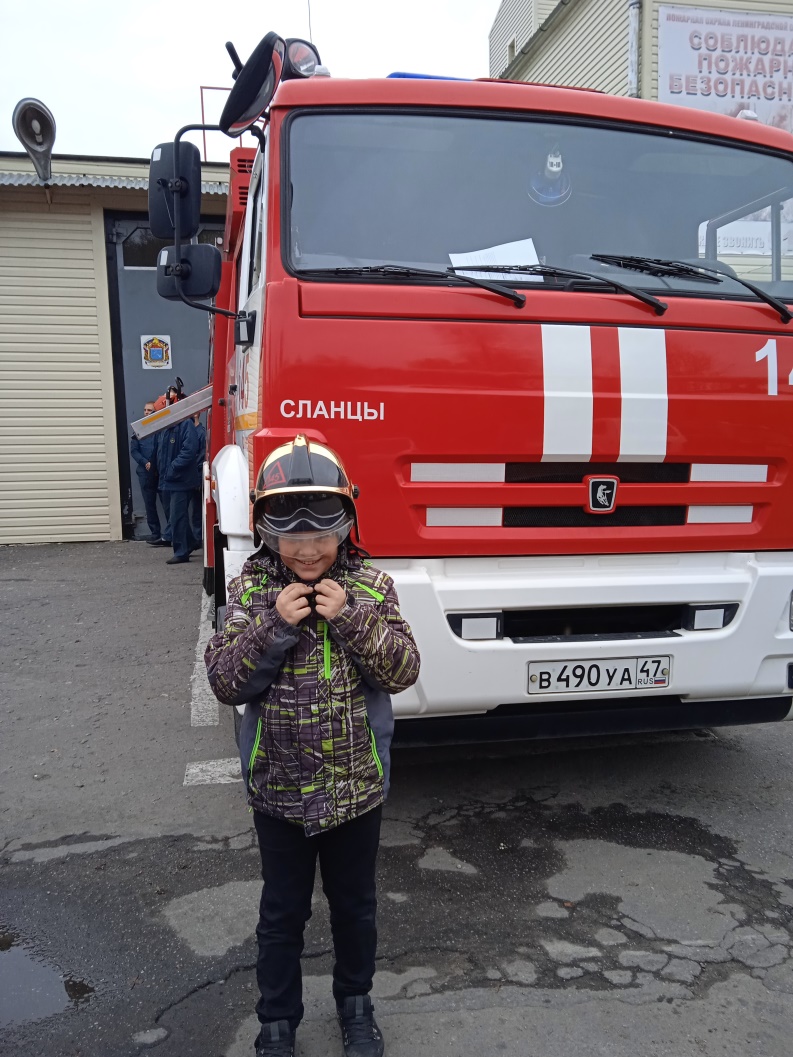 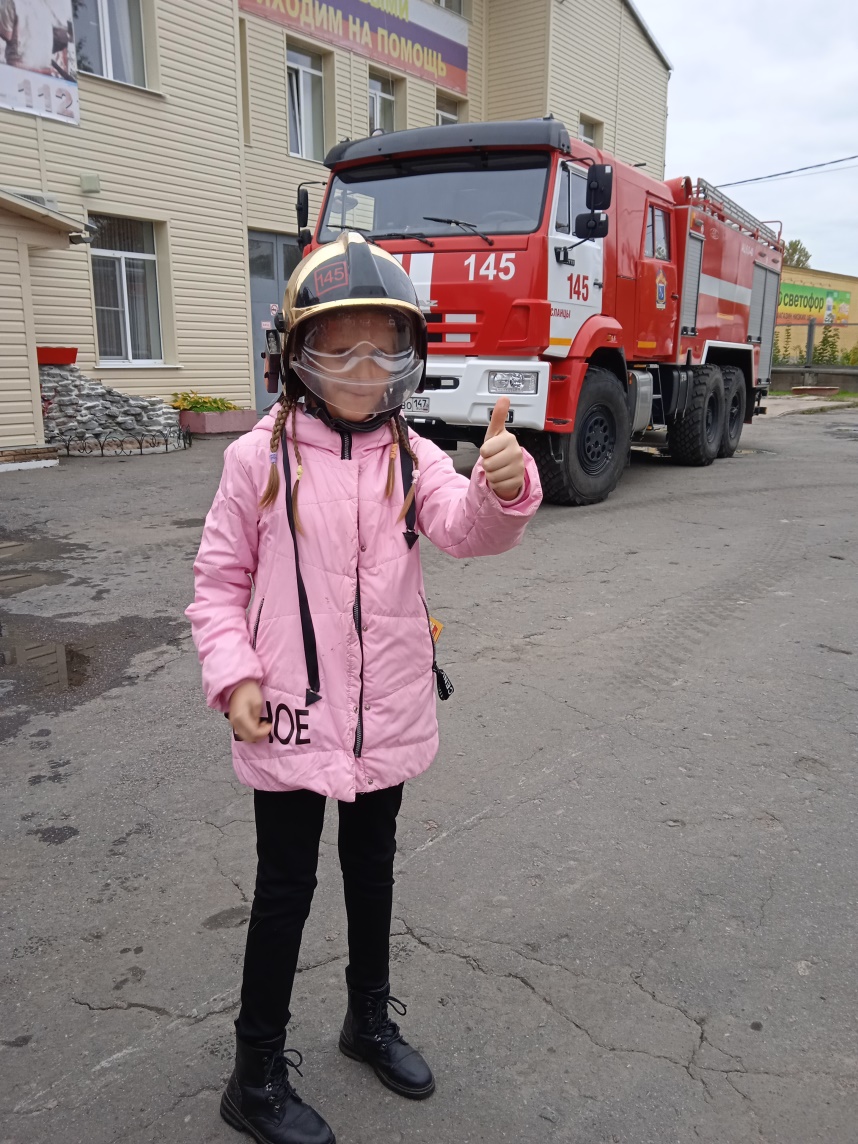 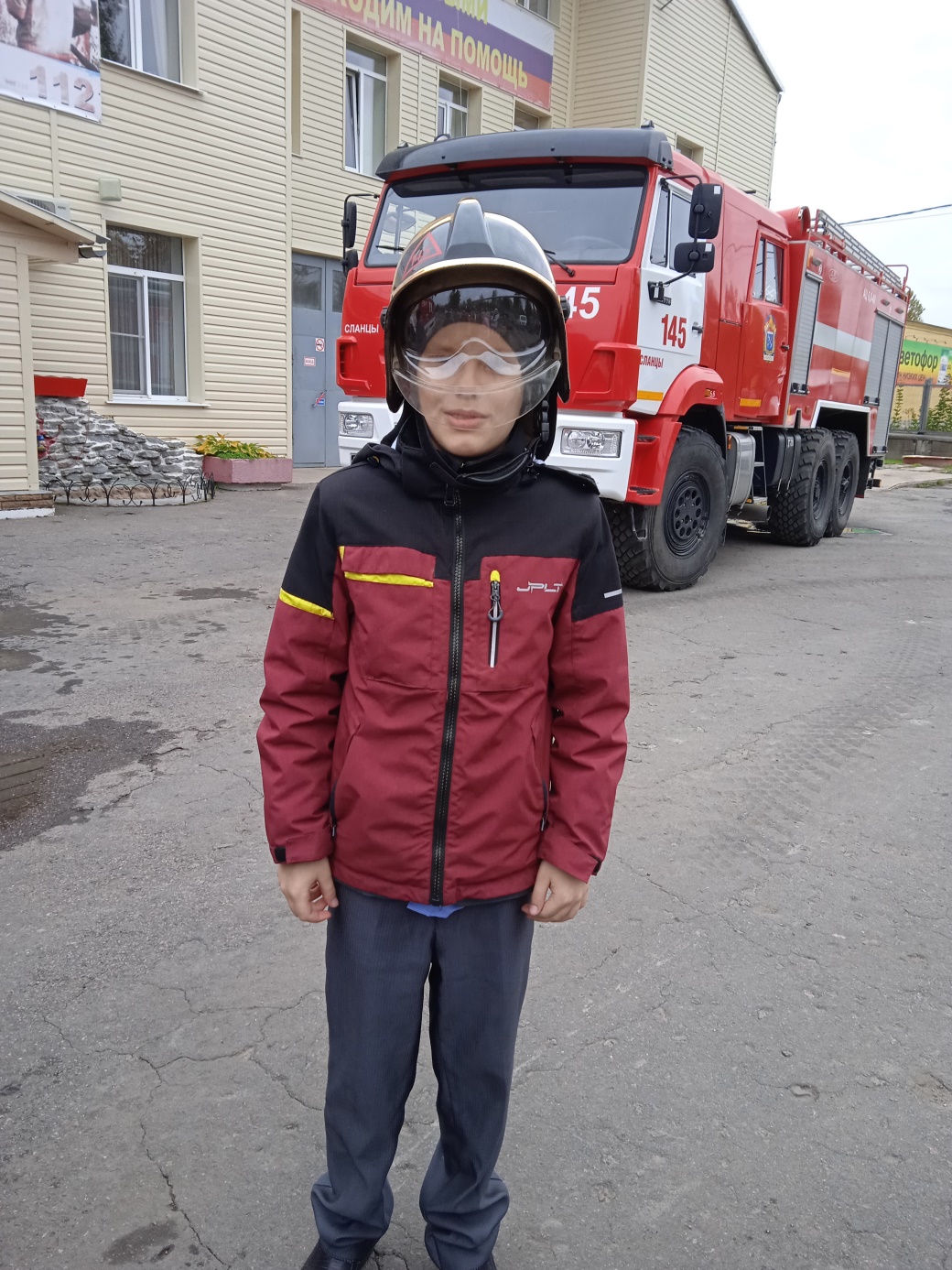 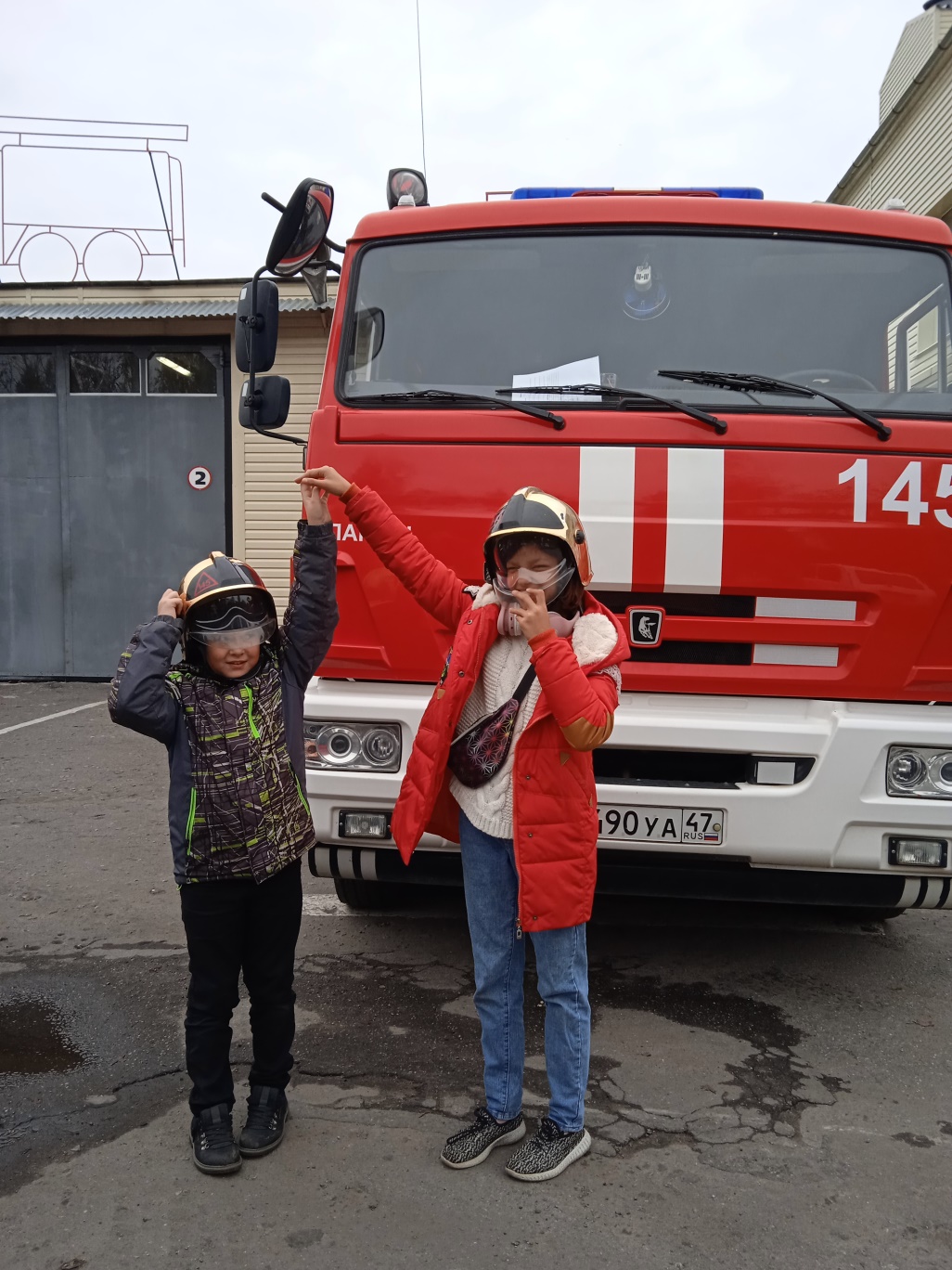 Всем спасибо!до новых встреч!